Recitation 7
Hashing
1
Sets
Set
Set: collection of distinct objects
Set<E>
add(E ob);
remove(E ob);
contains(E ob);
isEmpty()
size()
…   (a few more)
2
Sets
Implementing a set in an array
n
b[0..n-1] contains the values in the set
3
4
b
Have to search through the list linearly to find values

Have to shift all values down
3
2
0
1
VA
NY
CA
3
[Speaker Notes: Note that for add you need to search linearly to find if the value exists already in the case where you do not place it in the set.
Remove can take time O(n) to remove the first value.]
Hashing
Hashing — an implementation of a Set
Idea: Use a hash function to tell where to put a value
4
b.length
b
Hash function
mod b.length
int
value
3
2
0
1
VA
NY
CA
Possible hash function for an object:  its address in memory(not always good, explain later)
4
[Speaker Notes: We’re going to be discussing hash functions at the end so don’t go into much detail here
You could say that for an object, it’s address in memory could be a good value of the hash function.
Just state that we have a function that produces an integer (may be positive or negative) from a value
The hash function should be O(1) to reap the benefits of hashing
This is where the magic is to get our O(n) operations down to amortized O(1)   --”amortized” is explained later.]
Hashing
Hashing
VA
b.length
2
3
1
0
4
5
b
add(“VA”)  can be done using
k=  Math.abs(hashCode(“VA”))  %  b.length;
if (b[k] == null)   b[k]=  “VA”;
If b[k] != null?
Handle that later
Suppose k is 5. This puts “VA” in b[5]
5
[Speaker Notes: Tell them we want to use remainder % to get an index in the range 0..n.length-1.
But if hashCode(“VA”) is negative, the remainder operation could yield a negative value. It’ not exactly the mod function.
That’s the reason for the Math.abs. call.]
Hashing
Hashing
VA
NY
b.length
2
3
1
0
4
5
b
add(“NY”)
k=  Math.abs(hashCode(“NY”))  %  b.length;
if (b[k] == null)   b[k]=  “NY”;
Suppose k is 4. This puts “NY” in b[4]
6
[Speaker Notes: Tell them empty space denotes null.
Here is ONE way to get the hashCode of “VA”, make it >= 0, and then take the remainder.

Note that if  -5  %  b.length COULD produce a negative number. It is not the same as mathematical mod fnction

This is a constant-time operation if hashCode is constant time.]
Collision Resolution
7
Hashing
Collision resolution
VA
NY
add(“VT”)
b.length
2
3
1
0
4
5
b
k=  Math.abs(hashCode(“VT”))  %  b.length;
if (b[k] == null)   b[k]=  “VT”;
Suppose k is 4.  Can’t place “VT” in b[4] because “NY” is already there
Two ways to solve collisions: Open addressing and chaining.
Do open addressing first
8
Hashing
Open addressing: linear probing
VT
VA
NY
b.length
2
3
1
0
4
5
b
add(“VT”).  Suppose “VT” hashes to 4
Search in successive locations (with wraparound) for the first null element, and place “VT” there.
Here, look in b[4], b[5], b[0], and place “VT” in b[0].
9
[Speaker Notes: Tell them that each look at an element to see whether it is null is called a “probe”.
You’ll see that terminology in a minute. It’s called linear probing because we look at successive elements, as in linear search, but with wraparound.
The wraparound is important.]
Hashing
Open addressing: linear probing
MA
VT
VA
NY
b.length
2
3
1
0
4
5
b
add(“MA”).  Suppose “MA” hashes to 4
Here, look in b[4], b[5], b[0], b[1] and place “MA” in b[1].
This took 4 probes to find a null element.
“probe”:  a test of one array element
10
[Speaker Notes: Again, empty space denotes null.]
Hashing
Open addressing: linear probing
MA
VT
VA
NY
b.length
2
3
1
0
4
5
b
basic code for add(String s):
     int k=  what  s  hashed to;
     while (b[k] != null  &&  !b[k].equals(s))
	     { k= (k+1) % b.length(); } 
     if (b[k] = = null) { b[k]=  s; } // if not null, s already in set
11
[Speaker Notes: Here’s basic code, assuming b contains only the elements. This will change later, when we consider removing elements from the set.

But for now, ask the students this: We want the expected time for add(…) to be constant. How can this be constant time?
On to the next slide, then, which explains it. It’s the important one.]
Hashing
Making linear probing takeexpected constant time
Load factor  lf:  (# non-null elements) / b.length
b.length
2
3
1
0
4
5
MA
VT
VA
NY
lf = 4 / 6
b
Somebody proved:
Under certain assumptions about the hash function, the average number of probes used to add an element is  1 / (1 – lf)
12
[Speaker Notes: We introduce the load factor. (i.e. How full is our array at this point?)

The assumptions about the hash function are statistics based, and for most students it better not to tell the what they are.
Really doesn’t matter at this point]
Hashing
Making linear probing takeexpected constant time
Somebody proved:
Under certain assumptions about the hash function, the average number of probes to add an element is  1 / (1 – lf)
So if   lf ≤ ½  , meaning at least half the elements are null, then the average number of probes is  ≤ 1/(1/2)  = 2.
WOW! Make sure at least half the elements are null and expect no more than two probes!!!  How can that be?
13
[Speaker Notes: This is neat. If array is at most half full, can expect no more that 2 probes.]
Hashing
Making linear probing takeexpected constant time
Load factor  lf:  (# non-null elements) / b.length
b.length
2
3
1
0
4
5
MA
VT
VA
b
If at least half the elements are null, expect no  more than two probes !!!
Proof outside scope of 2110
Here’s insight into it. Suppose half the elements are null. Then, half the time, you can expect to need only 1 probe.
14
[Speaker Notes: Here’s the point. If the hash function is really random, then half the time it will give a null element. 
If you want to explain more,
    
The other half of the time, we have to make at least two probes.
Since ½ the elements are null, the second probe will find an empty element half the time.

Result: ½ the time: 1 probe.  ¼ of the time: 2 probes
You can continue like this. But I don’t think it is worth it to spend too much time on this.]
Hashing
Rehash:  If the load factor becomes ≥ ½
If the load factor becomes ≥ ½, do the following:
Create a new empty array b1 of size 4*b.length
For each set element that is in b, hash it into array b1.
b= b1;  // so from now on the new array is used
Suppose size of array goes from n to 4n. Then, can add more than n values before this has to be done again.
We can show that this does not increase the expected run time. We “amortize” this operation over the add operations that created the set.
15
[Speaker Notes: This doubling (or more) the size of an array is done in other places. For example, ArrayList keeps the values in an array. When it runs out
Of space in the array, it creates a bigger one, double the size at least, copies the list into the new array, and uses the new array from then on.]
Hashing
What does “amortize” mean?
We bought a machine that makes fizzy water –adds fizz to plain water. Now, we don’t have to buy fizzy water by the bottle. The machine cost $100.
Use the machine to make one glass of fizzy water, that glass cost us $100.00.
Make 100 glasses of fizzy water? Each glass cost us $1.00.
Make 1,000 glasses? Each glass cost us10 cents.
I are amortizing the cost of the machine over the use of the machine, over the number of operations “make a glass …”.
16
Hashing
Deleting an element from the set
VT
VA
NY
MA
b.length
2
3
1
Does set contain “MA”?
“MA” hashes to 4. After probes of b[4], b[5], b[0], b[1], we say, yes, “MA’ is in the set.
0
4
5
b
17
[Speaker Notes: This is the start of showing that removing//deleting elements causes problems, requiring us to change what we keep in each array element.]
Hashing
Deleting an element from the set
VT
VA
NY
MA
b.length
2
3
Does set contain “MA”?
“MA” hashes to 4. After probes of b[4], b[5], b[0], b[1], we say, yes, “MA’ is in the set.
5
1
0
4
b
Now suppose we delete “VA” from the set, by setting b[5] to null.
Now ask whether the set contains “MA”. Two probes say no, because the second probe finds null!!!
18
Hashing
Deleting an element from the set
VT
VA
NY
MA
b.length
2
3
Therefore, we can’t delete a value from the set by setting its array element to null. That messes up linear probing.
1
0
4
5
b
Instead, in Java, use an inner class for the array elements, with two fields:
   1. String value;       // the value, like “VT”
   2. boolean isInSet;  // true iff value is in the set
19
Hashing
Deleting an element from the set
VA
VT
VA
NY
MA
b.length
2
3
1
0
4
5
Instead, in Java, use an inner class for the array elements, with two fields:
   1. String value;       // the value, like “VT”
   2. boolean isInSet;  // true iff value is in the set
b
Above: red string means its isInSet field is true.
To delete “VA”, set its isInSet field to false
20
Collisions: Chaining
Inner class HashEntry
class HashSet<E> {
	LinkedList<HashEntry<E>>[] b;

	private class HashEntry<E> {
	    private E value;
          private boolean isInSet;
	}
}
inner class to contain value and whether it is in the set
Class is private  ---the user knows nothing about it
21
Summary for open addressing –linear probing
Each non-null b[i] contains an object with two fields: a value and boolean variable isInSet.
add(e). Hash e to an index and linear probe. If null was found, add e at that spot. If e was found, set its isInSet field to true.If load factor >= ½, move set elements to an array double the size.
Remove(e). Hash e to an index and linear probe. If null was found, do nothing. If e was found, set its isInSet field to false.
Contains(e). Hash e to an index and linear probe. If e was found and its isInSet field is true, return true; otherwise, return false.
DEMO. We have a complete implementation of this.
22
Hash Functions
Class Object contains a function hashCode().
The value of C.hashCode() is the memory address where the object resides.

You can override this function in any class you write. Later slides discuss why one would do this.

For primitive types, you have to write your own hashCode function.

On the next slides, we discuss hash functions.
23
Hash Functions
Requirements
Hash functions MUST:
have the same hash for equal objects
In Java: if a.equals(b), then 
a.hashCode() == b.hashCode()
if you override equals and plan on using object in a HashMap or HashSet, override hashCode too!
be deterministic
calling hashCode on the same object should return the same integer 
important to have immutable values if you override equals!
24
[Speaker Notes: Example of why you need to override hashCode if you override equals.

If a.equals(b)  --and also b.equals(a)– then a and b have to hash to the same value. If not, things break. For example if a hashed to k1 and b hashes to k2,
then a and b could be put in two different locations. But since they are equal, only one of them can be in the set.

Clearly hashCode has to depend on the same fields in the object as equals does.

If you override equals & hashCode and then your value changes (is mutable), then you will not be able to find your object again because it will be hashed to a different place.]
Hash Functions
Good hash functions
As often as possible, if !a.equals(b), then a.hashCode() != b.hashCode()
this helps avoid collisions and clustering
Good distribution of hash values across all possible keys
FAST. add, contains, and remove take time proportional to speed of hash function

A bad hash function won’t break a hash set but it could seriously slow it down
25
Hash Functions
String.hashCode()
Don’t hash long strings, not O(1) but O(length of string)!


/** Return a hash code for this string.
 *  Computes it as 
 *    s[0]*31^(n-1) + s[1]*31^(n-2) + ... + s[n-1]  
 *  using int arithmetic.
 */
public int hashCode() { ... }
26
[Speaker Notes: Returns a hash code for this string. The hash code for a String object is computed as
s[0]*31^(n-1) + s[1]*31^(n-2) + ... + s[n-1]using int arithmetic, where s[i] is the ith character of the string, n is the length of the string, and ^ indicates exponentiation. (The hash value of the empty string is zero.)

You lose the benefits of hashing when you need to hash on such long strings.]
Hash Functions
Designing good hash functions
class Thingy {
	private String s1, s2;

	public boolean equals(Object obj) {
		return s1.equals(obj.s1) &&
          s2.equals(obj.s2);
	}
public int hashCode() {
	return 37 * s1.hashCode() + 97 * s2.hashCode();
}
}
27
[Speaker Notes: On designing good hash functions: (Go into more detail if time permits)
Usually very difficult! Try to use built in ones as building blocks (well-defined for wrapper classes of primitive types and any Java API class)
Don’t use any properties you didn’t use in the equals method. Try to use as many of them as possible
Quick tip: for hashcode, take the set of properties used in equals, multiply each of their hashcodes by a prime number, and sum them up
helps get a better distribution of hashes]
Collisions: Chainingan alternative to open addressing (probing)
28
Collisions: Chaining
Chaining definition
NY
Each b[k] contains a linked list of values in the set that hashed to k.
VA
b[5] is an empty list
CA
add(e): hash e to some k. If e is not on linked list b[k], add it to the list
remove(e): hash e to some k. If e is on linked list b[k], remove it
0
1
2
3
4
5
You can figure out other operations yourself.
29
[Speaker Notes: add will linearly search through the linked list in order to make sure the key isn’t already in the hashtable]
Collisions: Chaining
Chaining
NY
Each b[k] contains a linked list of values in the set that hashed to k.
VA
Load factor is 3/6 = 1/2
CA
The load factor:   (number of values in list) / size of array
It must be kept under ½, as with open addressing
0
1
2
3
4
5
30
[Speaker Notes: Note that the load factor deals not only with the array but with the linked lists –i.e. the number of values in the set.
This is important. With this definition, the same argument about the expected  number of probes being 2 if the load factor is ½ still holds.]
Linear probingversusquadratic probing
31
Collisions: Open Addressing
Linear vs quadratic probing
When a collision occurs, how do we search for an empty space?
linear probing:
search the array in order:
i, i+1, i+2, i+3 . . .
quadratic probing: search the array in nonlinear sequence:
i, i+12, i+22, i+32 . . .
For quadratic probing, the size of the array should be a prime. Someone proved that then, every single array element will be covered.
32
[Speaker Notes: clustering is more problematic with linear probing. Quadratic probing attempts to solve this

Reason why clustering is bad: With chaining, if lots of keys hash to the same index it will decrease performance. Keys hashing to k and k+1 have no effect on eachother.

But with open addressing and probing, adding a value at index k+1 affects probing starting at k. Things may tend to cluster.]
Collisions: Open Addressing
Why use quadratic probing
linear probing:
i, i+1, i+2, i+3 . . .
Collisions can lead to clustering: many full elements in a row. Quadratic probing spreads the values out more, leading to less clustering than with linear probing.
quadratic probing: i, i+12, i+22, i+32 . . .
33
Big O!
34
Big O of Hashing
Runtime analysis
35
[Speaker Notes: add, contains, and remove
Chaining:
expected: O(hash function) + O(load factor)
With fast hash function and low load factor, O(1)
worst (all elements in one bucket): O(n)
Open addressing:
expected: O(hash function) + O(length of array / null slots)
same as 1 / (1 - LF) from Gries’ slides. not sure which is easier to understand
worst (array almost full): O(n)]
Big O of Hashing
Amortized runtime
Insert n items: n + 2n (from copying) = 3n inserts →  O(3n) →  O(n)
Amortized to constant time per insert
36
[Speaker Notes: add sometimes requires rehashing. How long does this take?
reinsert each element. Each reinsert is O(1), n elements, so O(n)

Worst case runtime:
	add is O(n)

Amortized runtime:
	add is O(1)
consider average runtime over many operations
each add operation “shares” a small amount of the cost

n + n/2 + n/4 + n/8 + … is a geometric series. as n approaches infinity, sum is 2n]
Hash Functions
Limitations of hash sets
Due to rehashing, adding elements may take O(n)
not always ideal for time-critical applications

No ordering among elements, very slow to find nearby elements

Alternatives (out of scope of the course):
hash set with incremental resizing prevents O(n) rehashing

self-balancing binary search trees are worst case O(log n) and keep the elements ordered
37
[Speaker Notes: incremental resizing is where you don’t rehash all at once. Instead, you keep two tables at the same time, and every time you add an element you rehash a few more from the smaller one to the larger one. When looking up, check both tables. This prevents any O(n) rehashing operations.

self balancing binary search trees include AVL trees and Red-Black trees

No need to go into much depth on these, just mention that they are alternatives/improvements]
Hash Functions
Hashing Extras
Hashing has wide applications in areas such as security
cryptographic hash functions are ones that are very hard to invert (figure out original data from hash code), changing the data almost always changes the hash, and two objects almost always have different hashes

md5 hash: `md5 filename` in Terminal
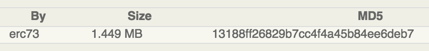 38